Annual PHD Assembly 2025
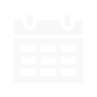 24.03.2025
phd@gfz.de
Schedule
15:00 	Welcome & Annual Report

15:15 	The new Graduate Convenor

15:25 	The HELP-Brochure

15:35 	The GFZ Graduate Program - What is new? What is important?

15:50 	Coffee Break & Cookies

16:05	 Introduction to the new Helmholtz Juniors

16:15 	Annual - Doctoral Researcher's Survey

16:25 	Election of new generation of GeoReps  
17:00 	VIKING‘S CHESS AND BEERS
What we do
Doctoral Days: Ice cream, rally around House H
Table tennis events (partly together 
with PIK and AWI)
Few additional events (e.g. Christmas market)
EGU poster preparation workshop
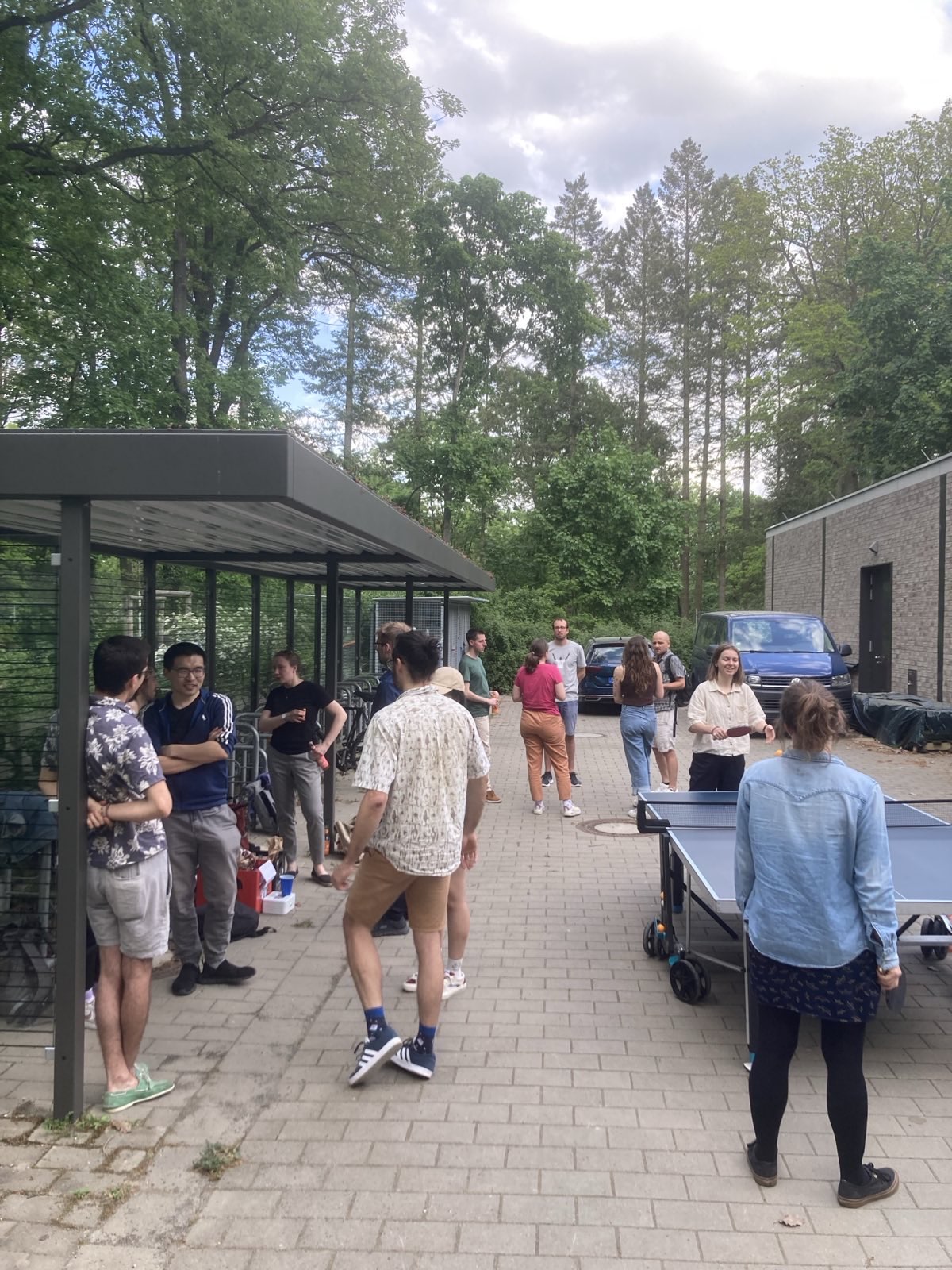 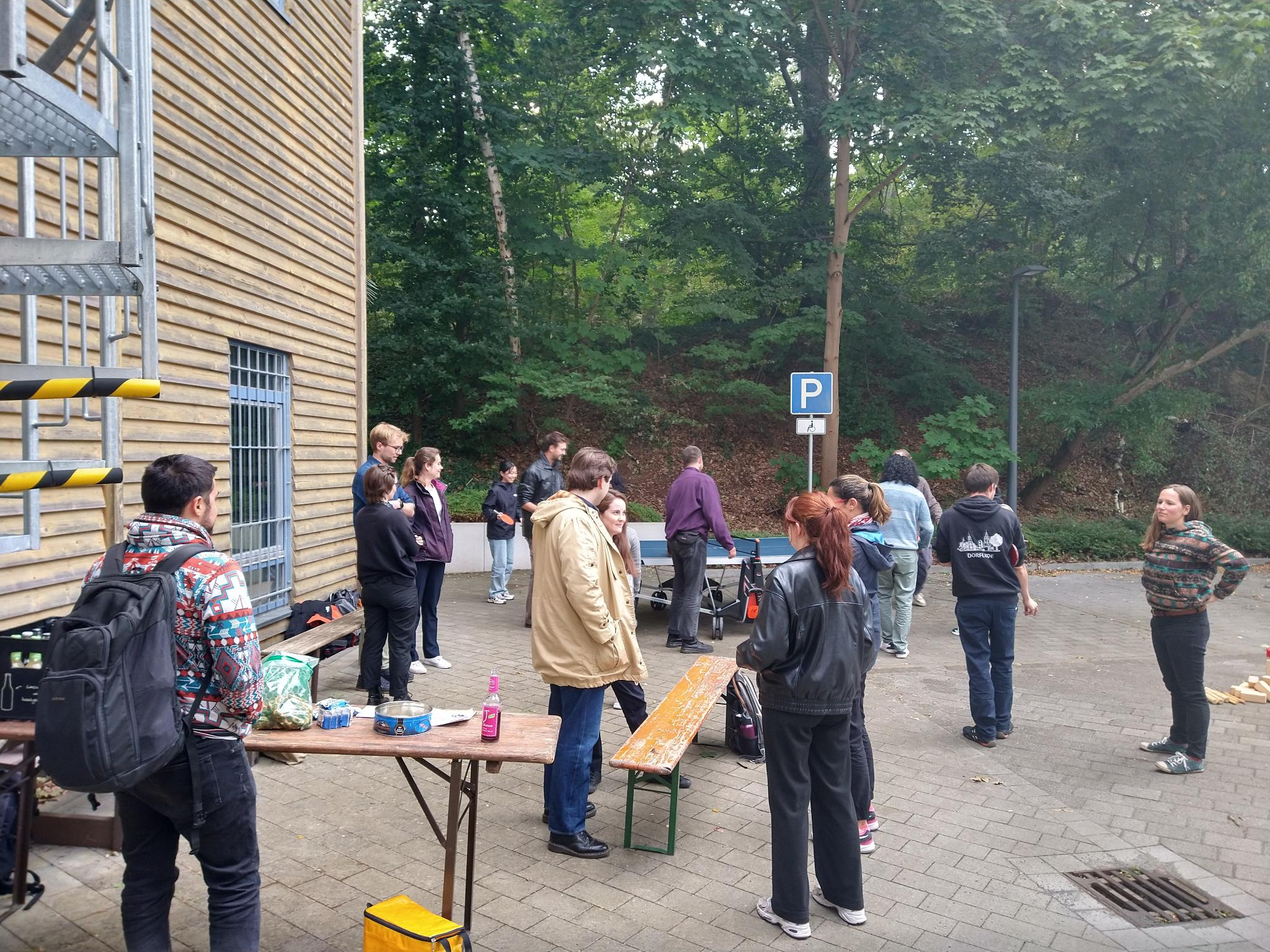 3
What we do
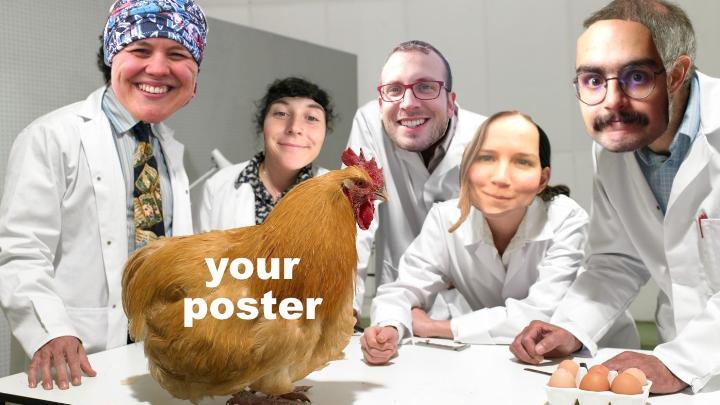 4
Working conditions for DRs (GFZ & RIFS)
Discrepancy between contract duration and reality!
5
[Speaker Notes: QUELLE: https://www.dfg.de/de/service/presse/pressemitteilungen/2021/pressemitteilung-nr-09

Nur 18% schlossen PHD in 3 ½ oder weniger Jahren ab.]
Our role – DR representatives
Support Doctoral Researchers (DR) community
Focus on organizing small social events

Contact persons for any sort of questions

Representation of DRs in front of Scientific Board

Future: re-design of Graduate Progamme
6
New GeoReps
Planned handover-retreat in april (10 & 11)
Old and new GeoReps 

in

 in April
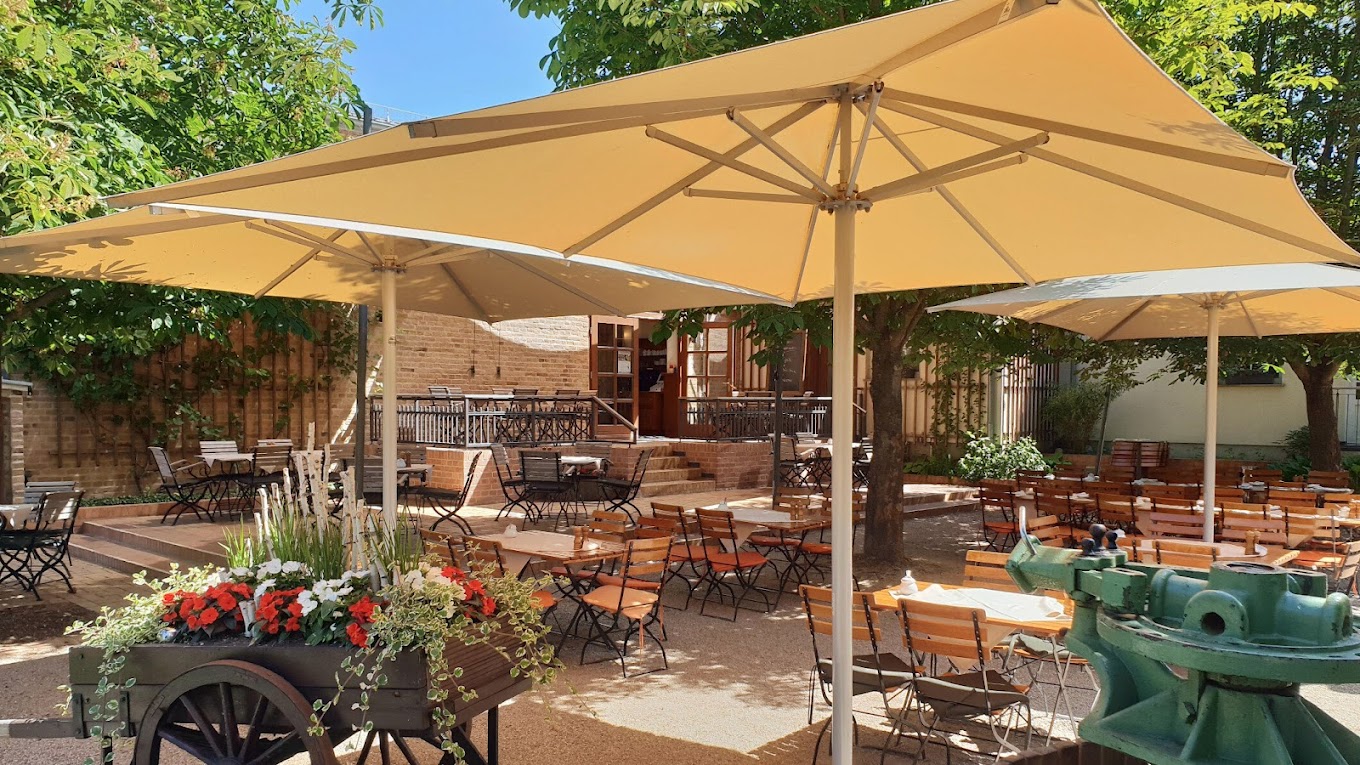 7